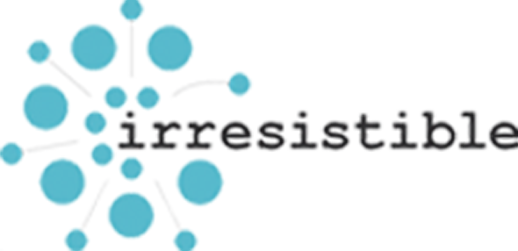 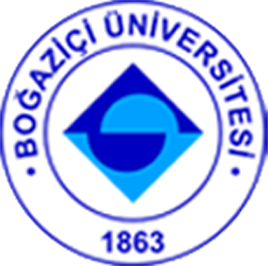 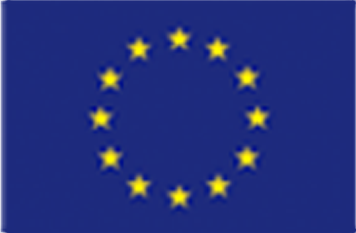 Lesson 6Antibacteriele Effecten van Nanoproducten
Het Resultaat van het Experiment van les 5(Photo)
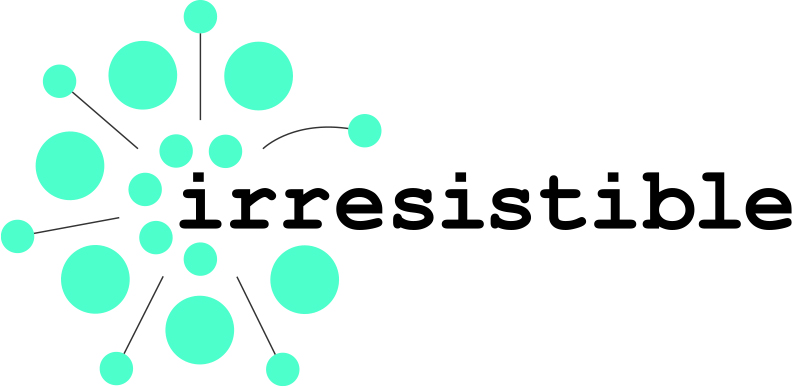 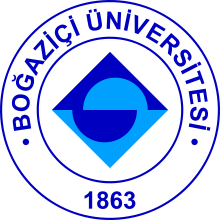 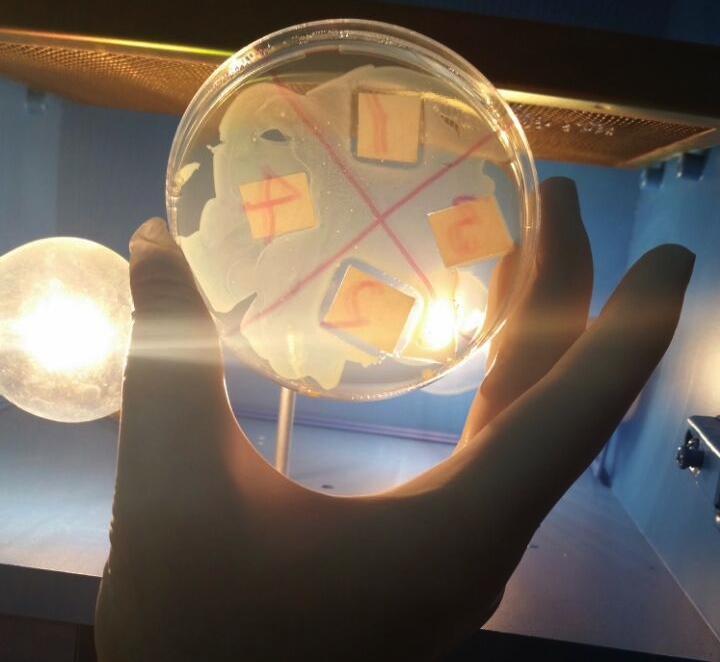 Het Resultaat van het Experiment van les 5 (Licht microscoop)
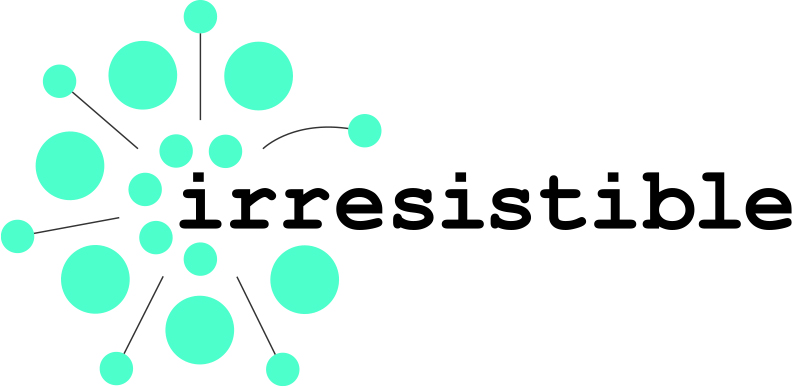 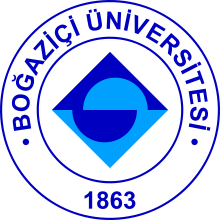 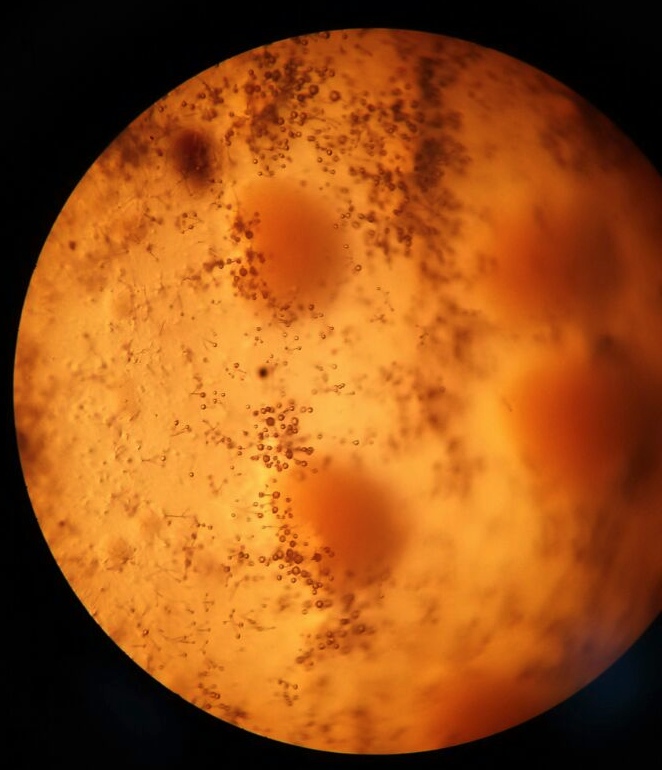 Het Resultaat van het Experiment van les 5(SEM opname)
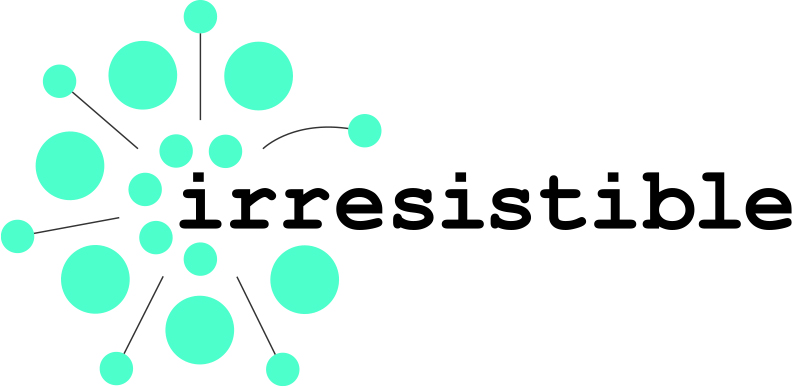 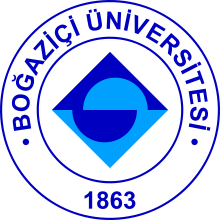 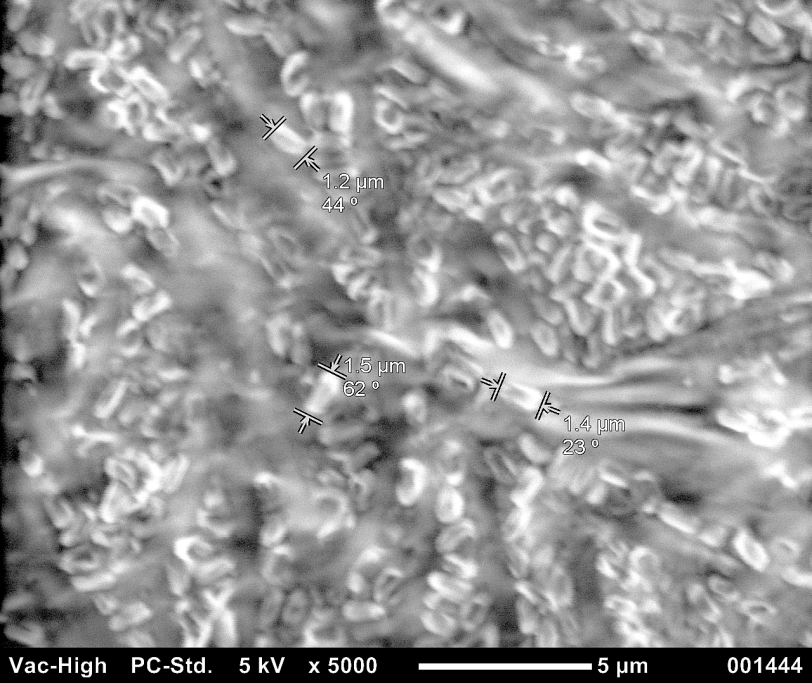 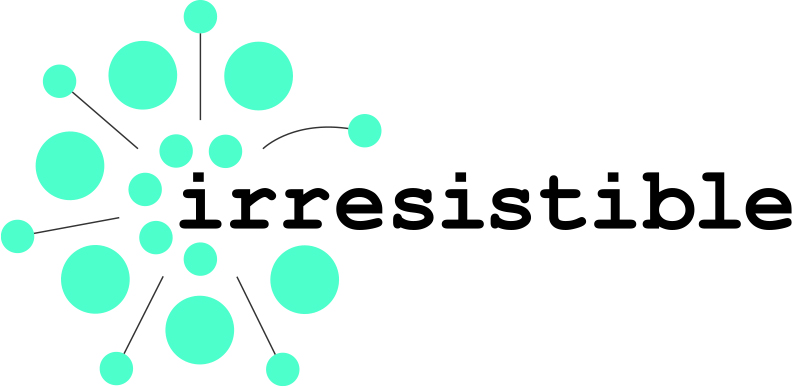 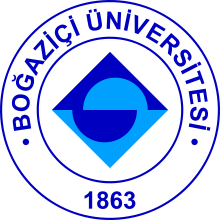 Gezonde  E. Coli Bacterie Cellen1000x (50µm)
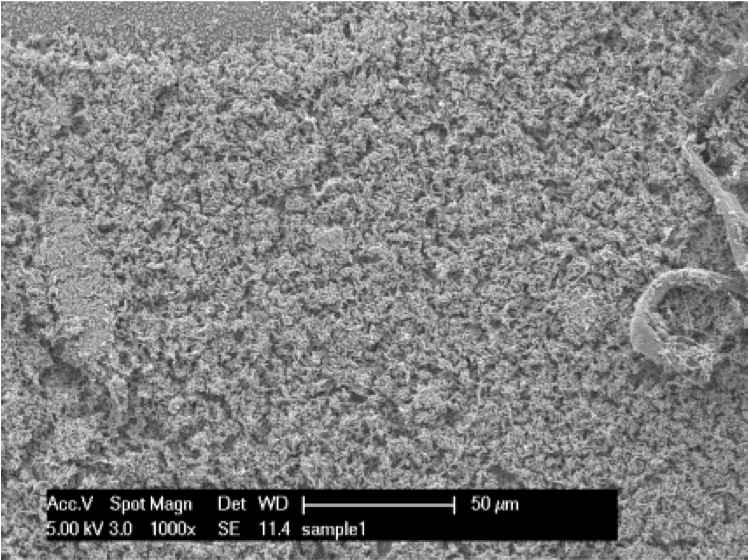 (Muskin et al., 2008)
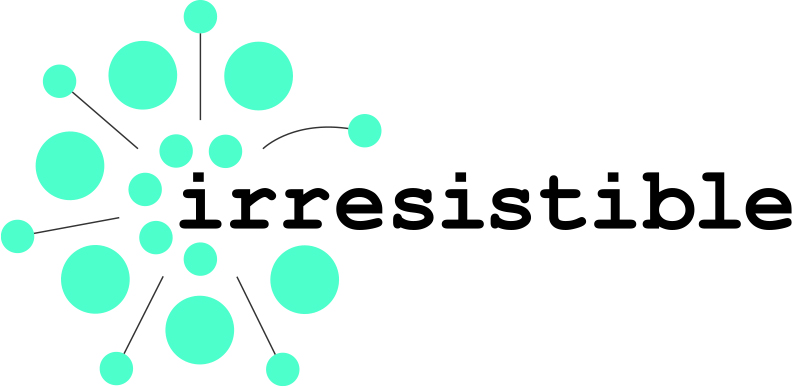 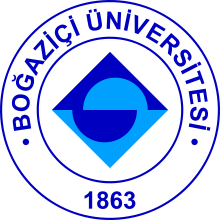 Gezonde  E. Coli Bacterie Cellen 10000x (5µm)
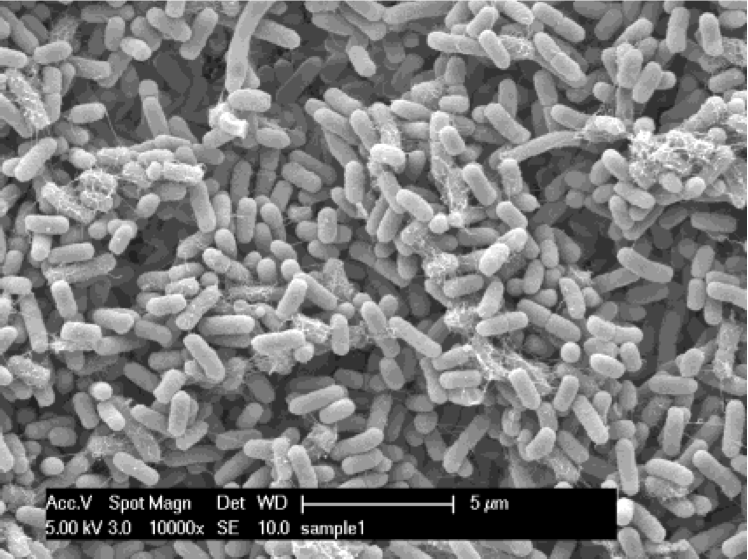 (Muskin et al., 2008)
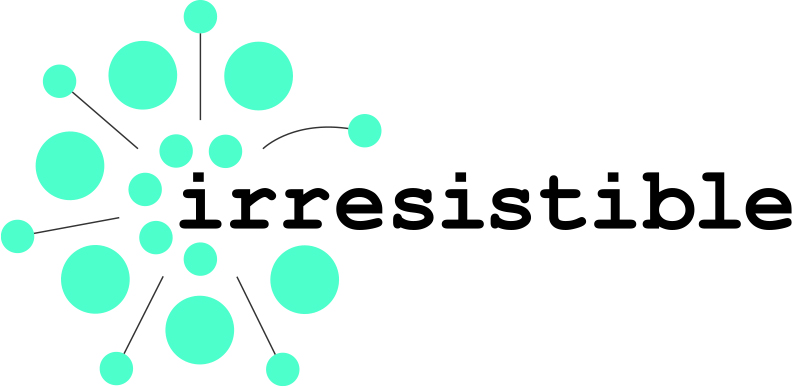 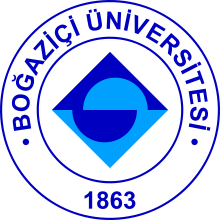 Gezonde  E. Coli Bacterie Cellen 20000x (2µm)
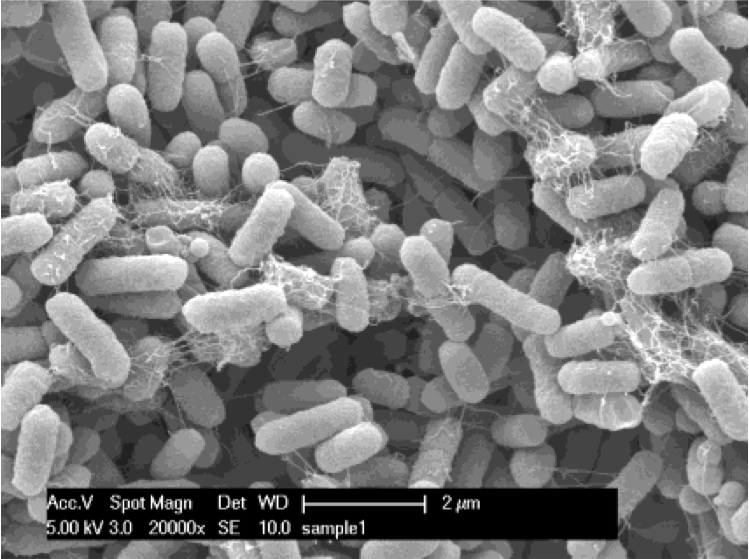 (Muskin et al., 2008)
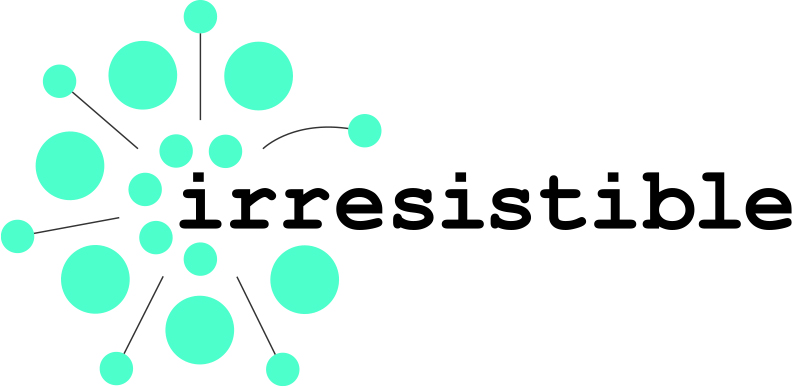 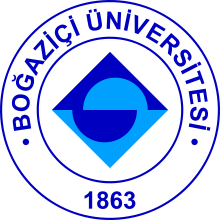 Gezonde  E. Coli Bacterie Cellen 50000x (1µm)
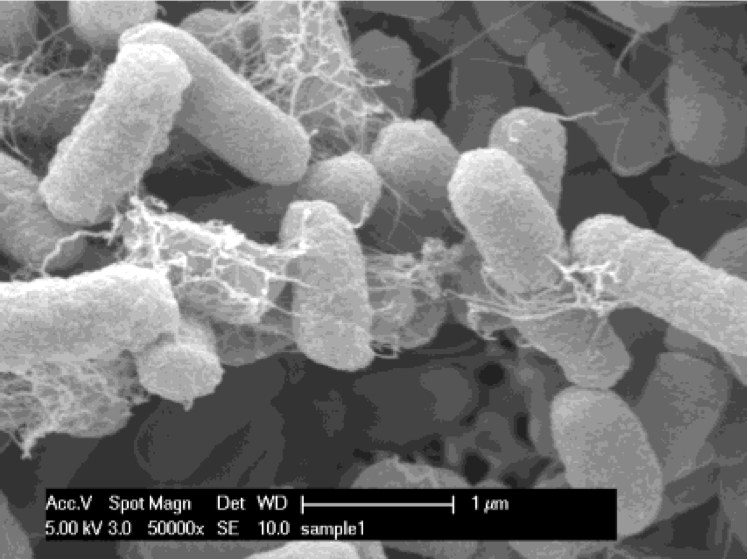 (Muskin et al., 2008)
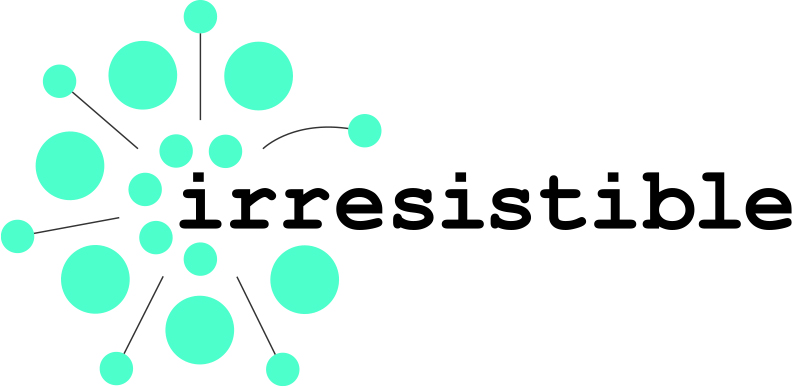 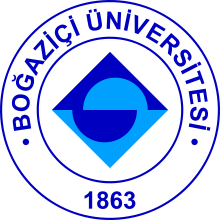 Ongezonde  E. Coli Bacterie Cellen 8000x (5µm)
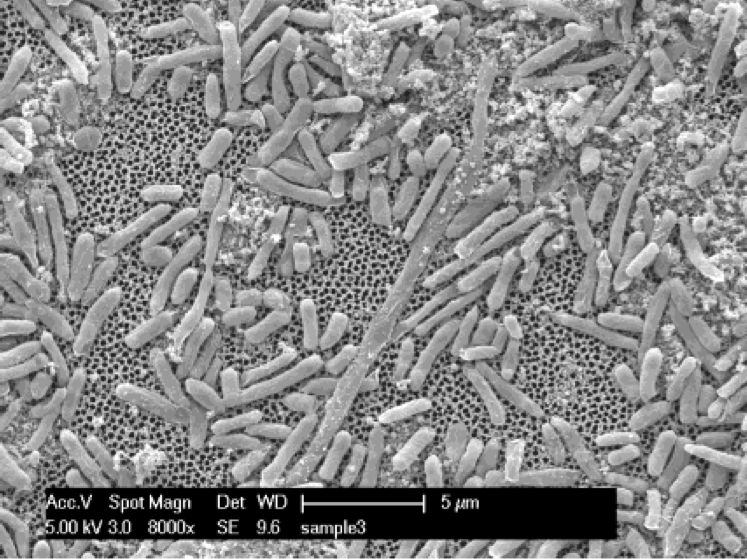 (Muskin et al., 2008)
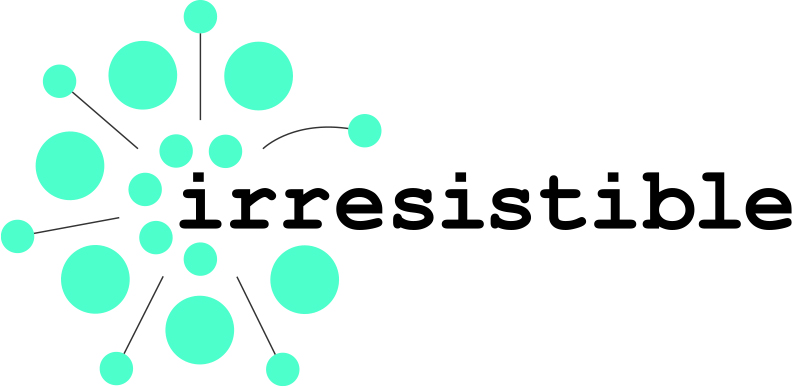 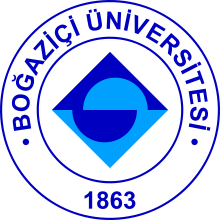 Ongezonde  E. Coli Bacterie Cellen 20000x (2µm)
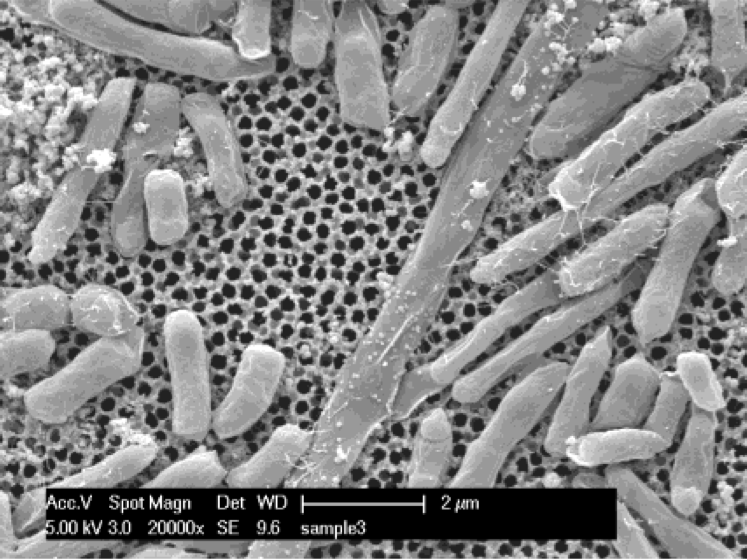 (Muskin et al., 2008)
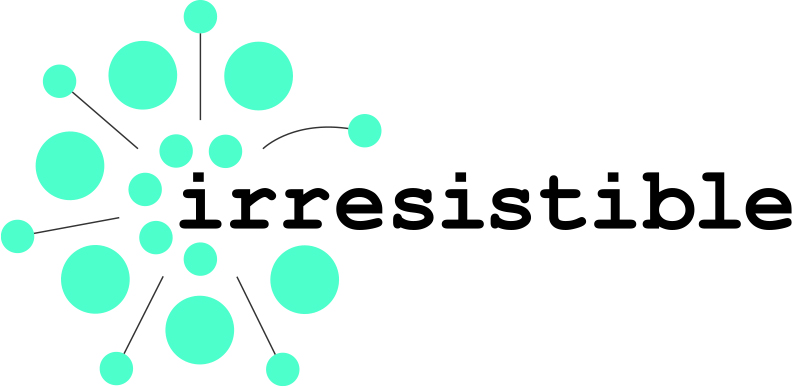 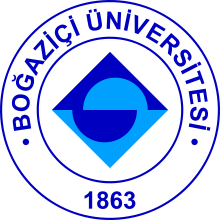 Ongezonde  E. Coli Bacterie Cellen 50000x (1µm)
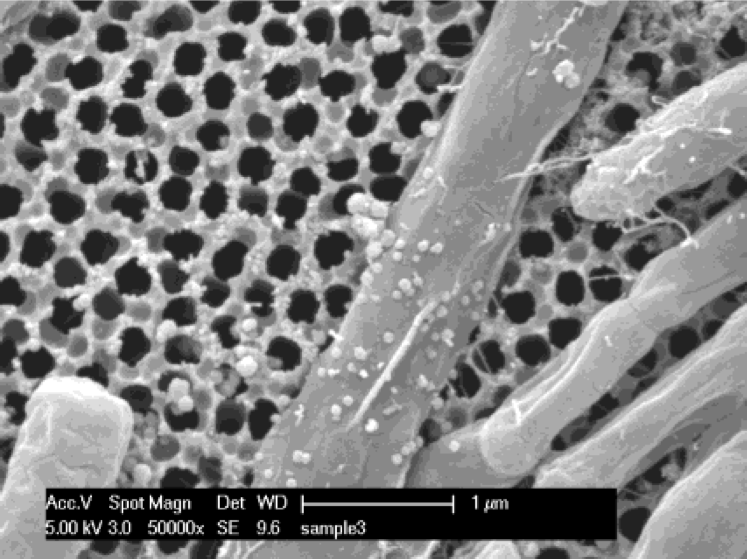 (Muskin et al., 2008)
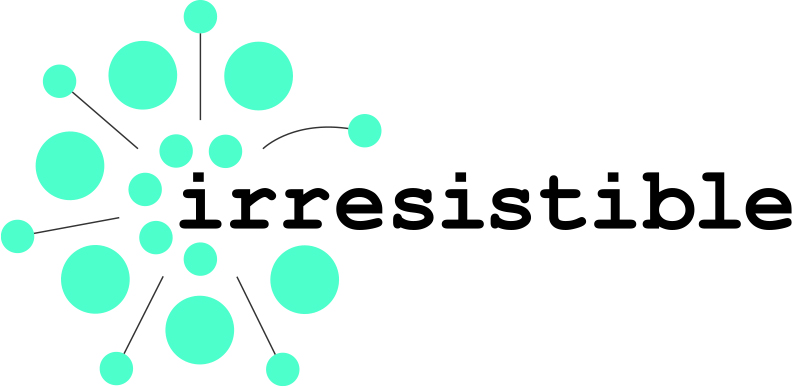 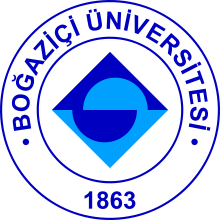 Ongezonde  E. Coli Bacterie Cellen 20000x (2µm)
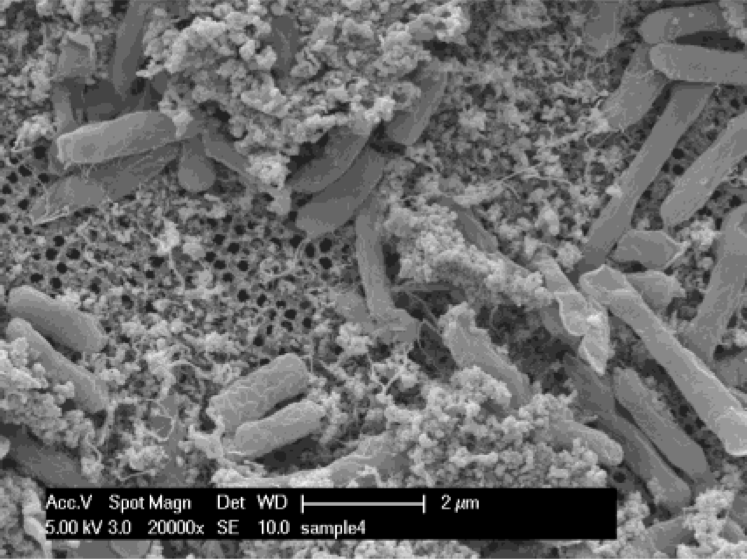 (Muskin et al., 2008)
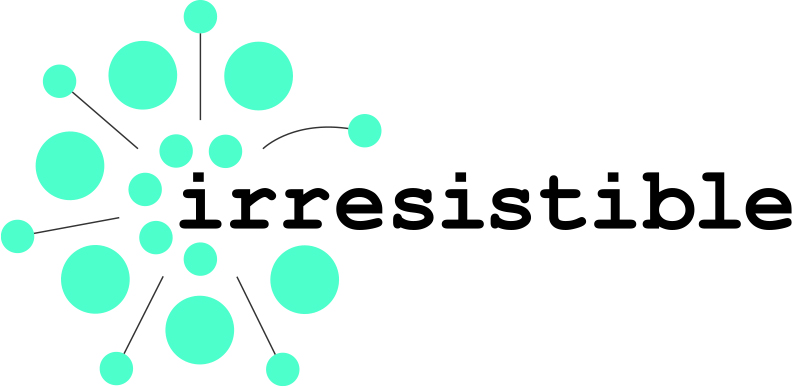 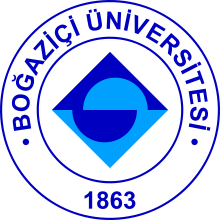 Mechanisme antibacteriele effect
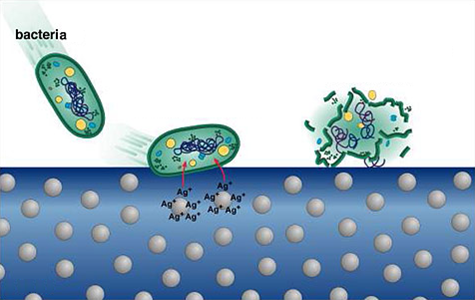 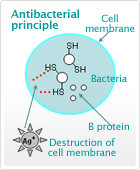 CF:    http://www.isern.tv/news/
http://www.nanomark.org.tw/Eng/License/12/
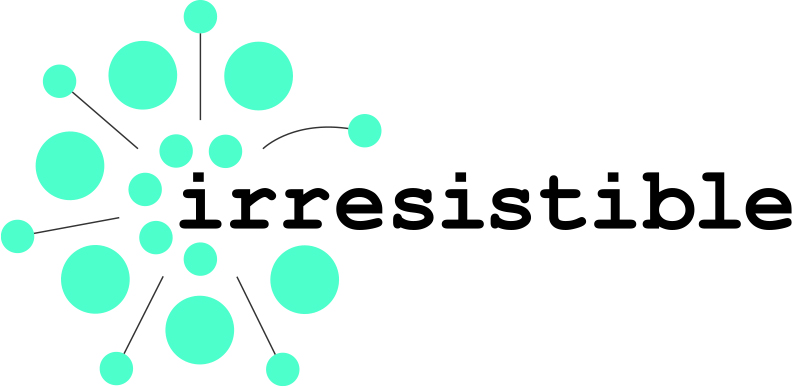 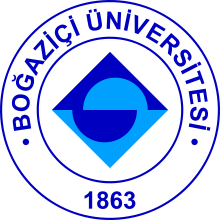 Een ICPMS-apparaat
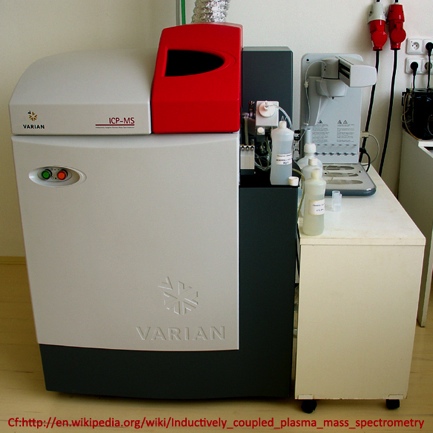 ICPMS Analyse RIKILT
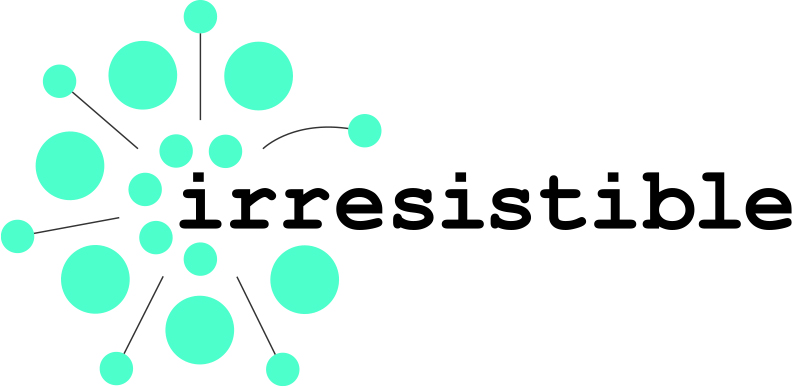 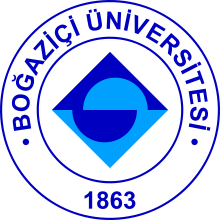 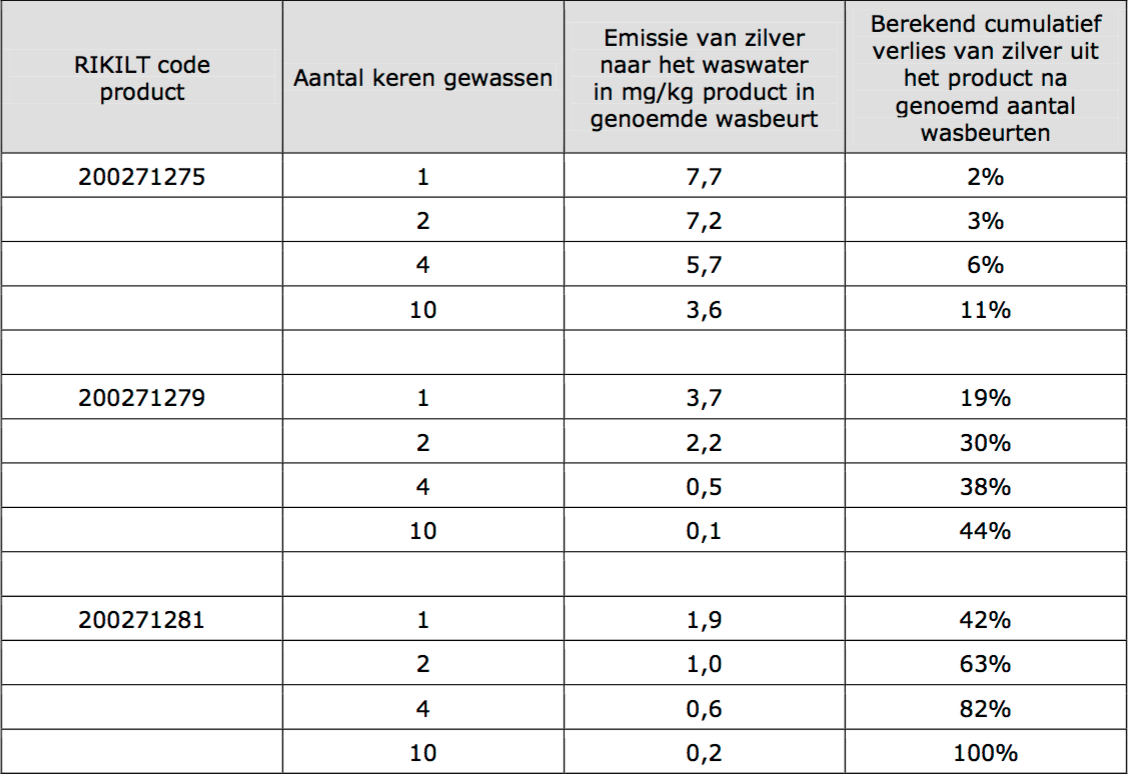 (This analysis was carried out at the Central Laboratory of the Yildiz Technical University Science and Technology Research and Application Center, January 2015.)
References
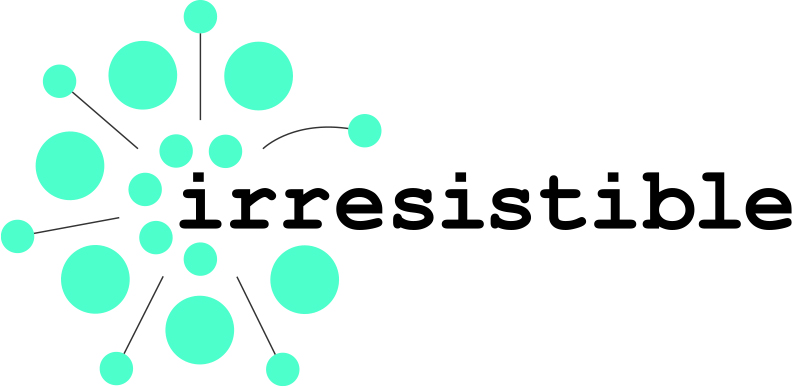 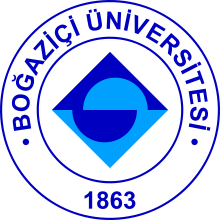 Muskin, J., Wattnem, J., Ragusa, M. and Hug, B. (2008). Real Science or Marketing Hype: Student-Designed Experiments Test the Antimicrobial Effects of Silver Nanoparticles. The Science Teacher, 75(4), 57-61.

http://www.isern.tv/news/ 

http://www.nanomark.org.tw/Eng/License/12/ 

https://en.wikipedia.org/wiki/Inductively_coupled_plasma_mass_spectrometry